Breaches and State Bars: Legal Ethics in Cybersecurity and Data Breaches
Seth M. Wolf
Associate General Counsel University Hospitals Health System
Scott Bennett
Coppersmith Brockelman, PLC
1
Why Lawyers Need to Care about Information Security & Data Breaches
aka “The Part Where We Tell You a Bunch of Horror Stories to Scare You Into Paying Attention”
2
Does my law firm really need to worry about a data breach?
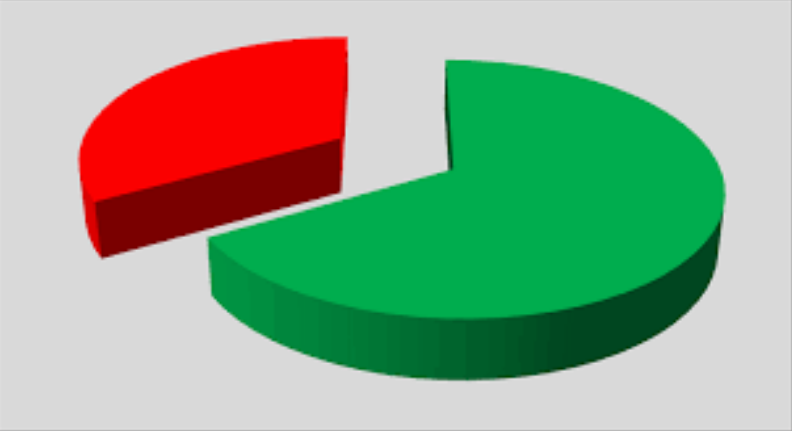 About two-thirds of law firms have experienced some type of data breach, according to a 2017 LogicForce report
40%
Cautionary tale: DLA Piper
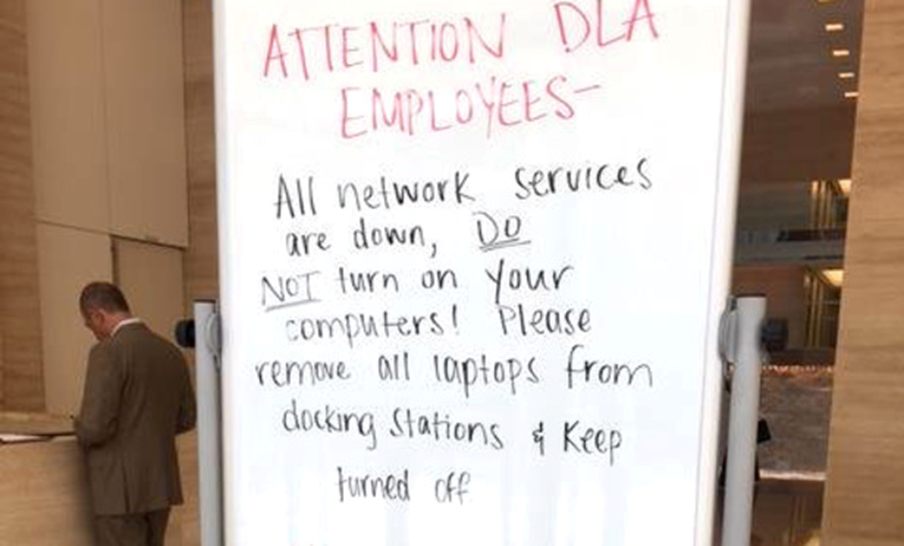 4
Cautionary tale: Cravath
5
Cautionary tale: NY attorneys
6
Cautionary tale: San Diego firm
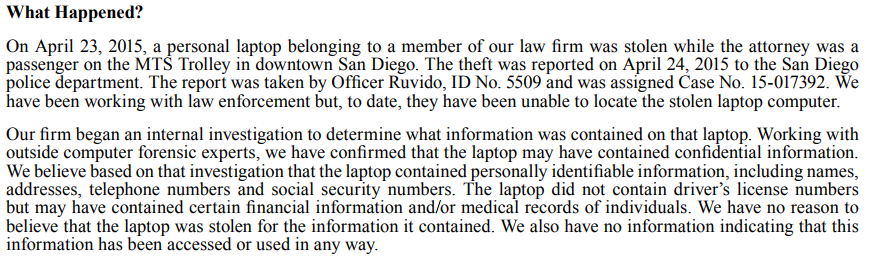 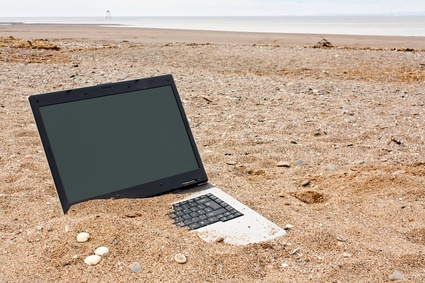 When law and IT collide . . .
8
Breach Prevention & Preparation
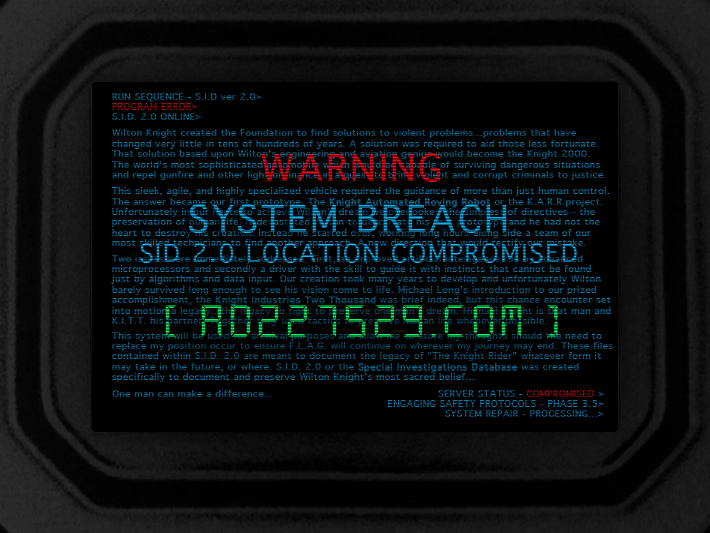 9
ABA Model Rules
10
Duty of tech competence
11
States that require tech competence
As of October 2017, more than half the states had adopted some duty of tech competence:
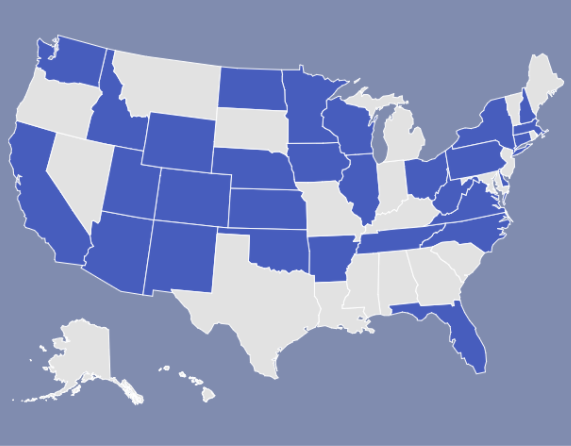 12
Three paths to competence
You know it already.
You don’t know it already, but you invest the time and effort to learn it.
You don’t know it, and either can’t or don’t want to learn it, so you bring in someone else who does know it.

The Bottom Line: Know Thyself
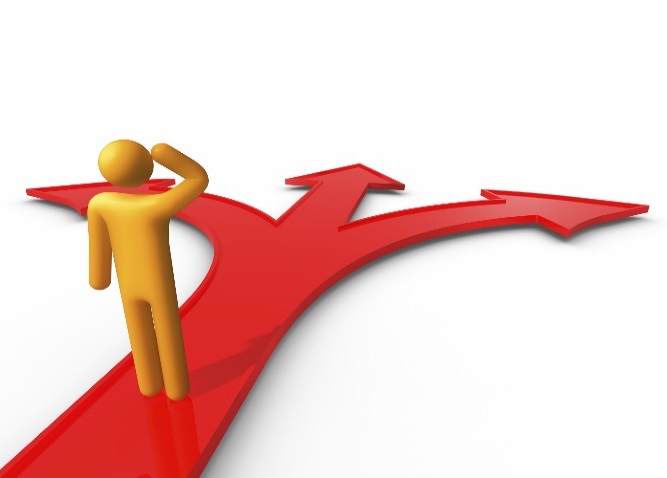 13
Duty to safeguard information
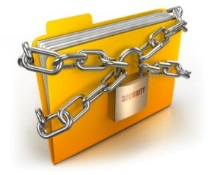 14
What information are lawyers ethically required to safeguard?
15
What does it mean to safeguard information?
16
Lawyers as Business Associates
17
Lawyers as Business Associates
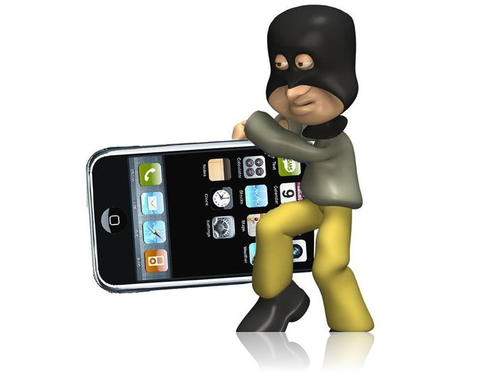 18
Lawyers as Business Associates
19
Safeguarding information: Best practices
Similar to what HIPAA Security Rule requires of CEs and BAs
Assess and manage risks
Implement safeguards
Train and supervise personnel
Enact policies and procedures
Use care in selecting vendors
Take corrective action
Update as necessary
20
Safeguarding information: Best practices
Assess and manage risks
People are probably your biggest risk factor
Consider risks to:
Confidentiality (accessible only to authorized people)
Integrity (not altered or destroyed)
Availability (accessible when needed)
Create plan to address gaps
Resources
ONC Security Risk Assessment Tool
Massachusetts Information Security Risk Assessment Guidelines
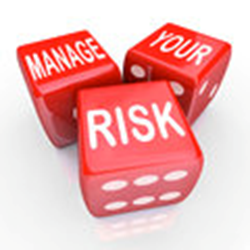 21
Are lawyers ethically required to conduct a security risk analysis?
ABA Formal Opinion 477R (May 15, 2017)
“[T]the reasonable efforts standard [of Rule 1.6]: . . . adopts a fact-specific approach to business security obligations that requires a ‘process’ to assess risks, identify and implement appropriate security measures responsive to those risks, verify that they are effectively implemented, and ensure that they are continually updated in response to new developments.”

Sounds very similar to the risk analysis and management required by the HIPAA Security Rule. [45 CFR 164.308(a)(1)(ii); 164.306(e)]
22
Safeguarding information: Best practices
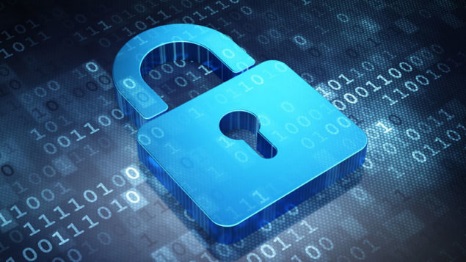 Implement safeguards
23
Safeguarding information:Best practices
Password management (strong, unique, changed often, not stored near devices)
Encrypt devices and data (safe harbor under HIPAA and many state laws)
Limit employee access (only information needed to do job, revisit access when change roles or leave the organization)
Collect and keep only information you need
Electronic logging (record exfiltration of data, have enough capacity to avoid gaps)
Use antivirus and anti-malware software, and keep it up to date
Install patches and updates on all software
Consider using multi-factor authentication for firm systems
24
Client Resources?
25
Encrypting email
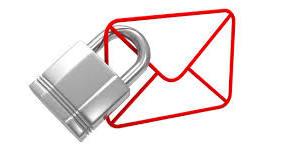 26
Safeguarding information: Best practices
Train and supervise personnel
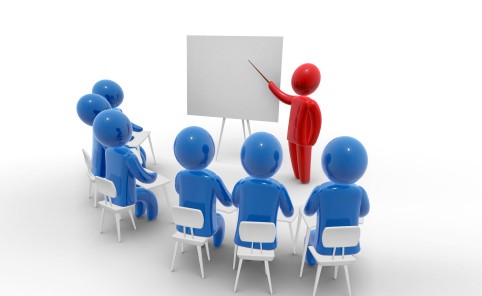 27
Safeguarding information: Best practices
Enact policies and procedures
28
People are probably your biggest risk
29
People are probably your biggest risk
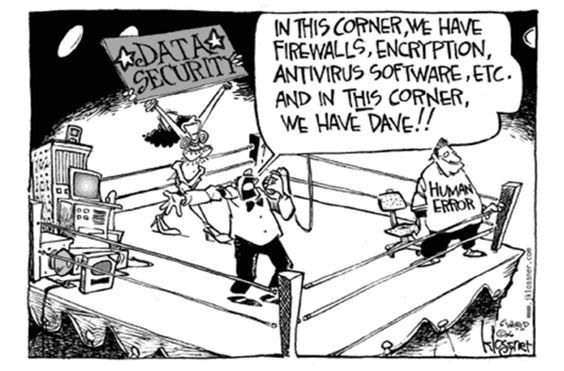 30
Safeguarding information: Best practices
Use care in selecting vendors
31
Safeguarding information: Best practices
Take corrective action
32
Safeguarding information: Best practices
7. Update as necessary

“[T]echnology advances may make certain protective measures obsolete over time.  . . . As technology advances occur, lawyers should periodically review security measures in place to ensure that they still reasonably protect the security and confidentiality of the clients’ documents and information.”

[Ariz. Ethics Opinion 09-04 (2009)]
33
Breach Response
34
Privilege and work product:Role of in-house counsel
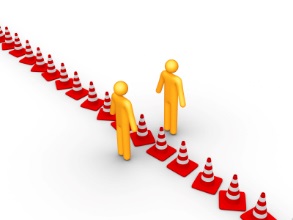 Issue with in-house counsel who have nonlegal roles, or perform business functions
One tricky area: Factual investigations
Critical for in-house counsel to stay in their lane
Separate communications for legal and nonlegal issues
Expressly say which communications are which (e.g., “I write in response to your request for legal advice . . .”)
One factor that often leads companies to retain outside counsel for major incidents or breaches
35
Privilege and work product:Forensic consultants
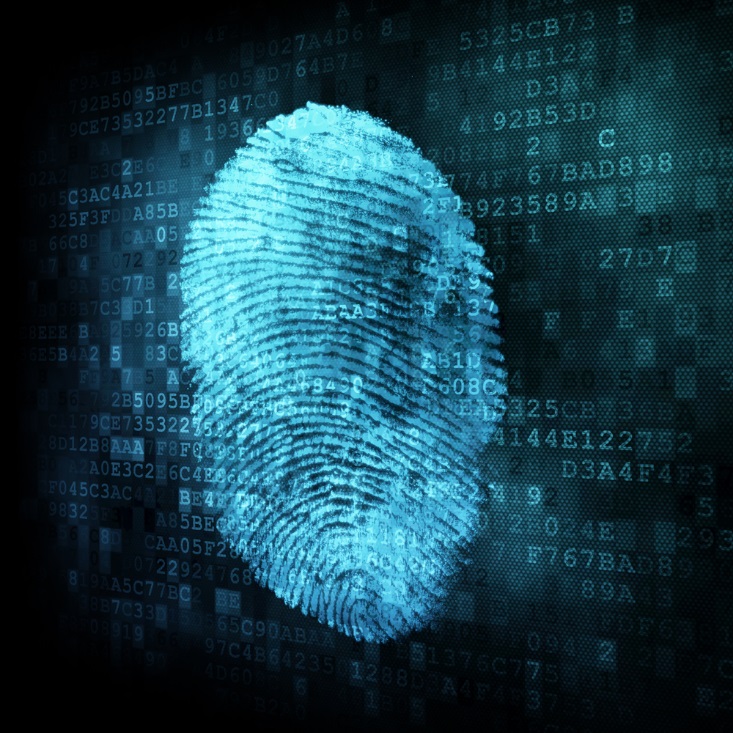 36
Clarifying the identity of the client
Lawyer for organization represents the organization [Model Rule 1.13(a)]
Lawyer must explain identity of the client when there is a conflict between interests of the organization, and interests of “directors, officers, employees, members, shareholders or other constitutents” [Model Rule 1.13(f)]
Must make sure nonclient understands you do not represent; might want own representation; communications with you might not be privileged [Comment 10]
37
Breach situations where lawyer might need to clarify identity of client
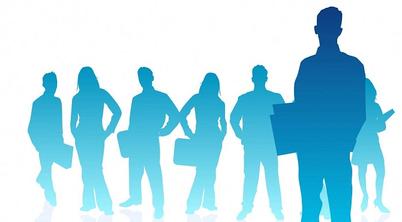 38
Communicating with cyber insurers & insurance defense attorneys
39
Thank you
Scott Bennett
Coppersmith Brockelman PLC
602.381.5476
sbennett@cblawyers.com
Seth M. Wolf Associate General Counsel University Hospitals Health System (216) 767-8222Seth.Wolf@UHhospitals.org
40